Из опыта работы: «Система подготовки детей старшего дошкольного возраста при формировании предпосылок функциональной грамотности».
Подготовил:
Воспитатель 
Щука Галина Николаевна
Надым
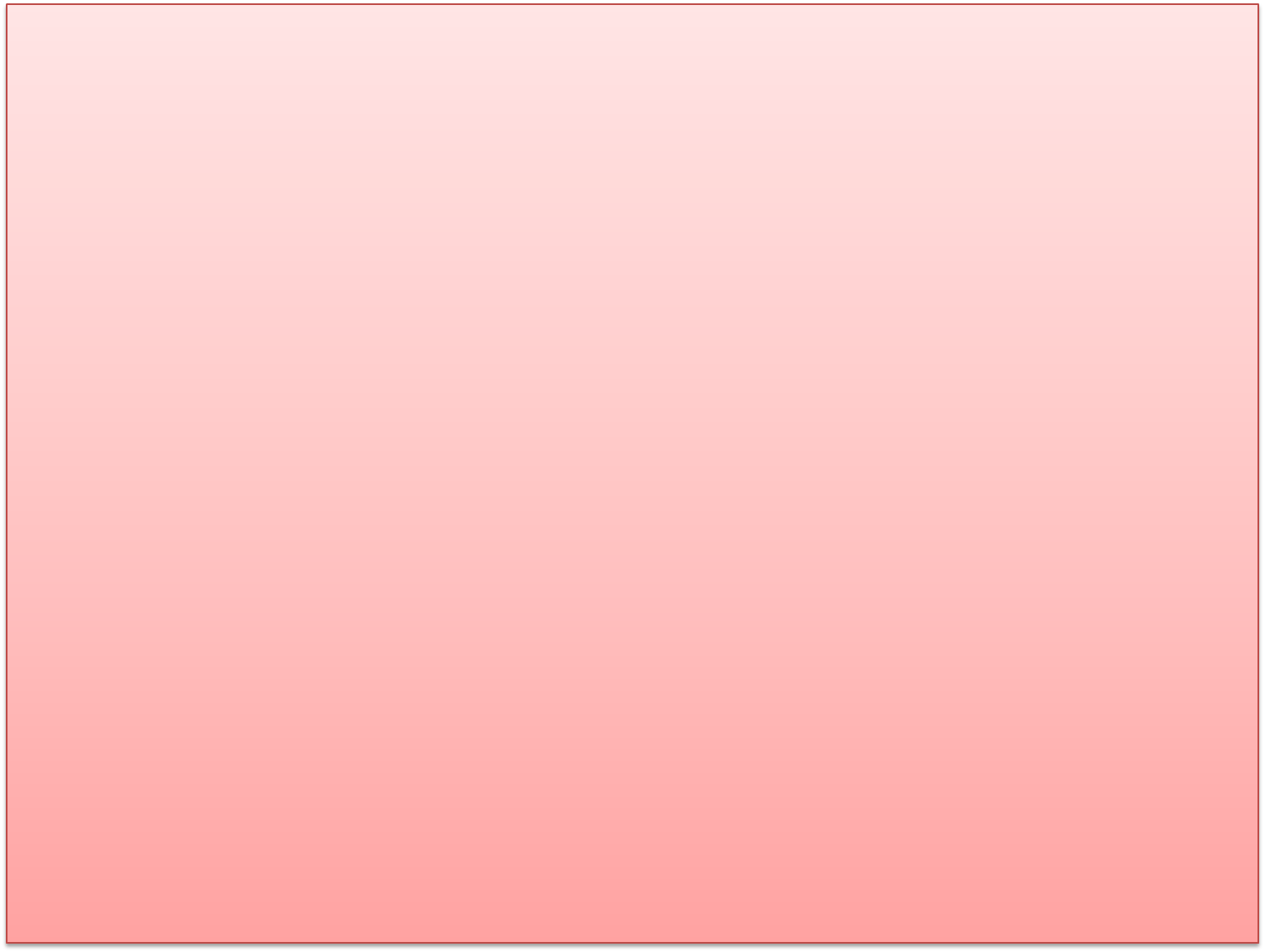 Цель совместной деятельности: - Создание условий для совместной деятельности педагогов при подготовке и изучении методик «Графический диктант», «Первая буква в слове», «Образец и правило», «Рисунок человека».
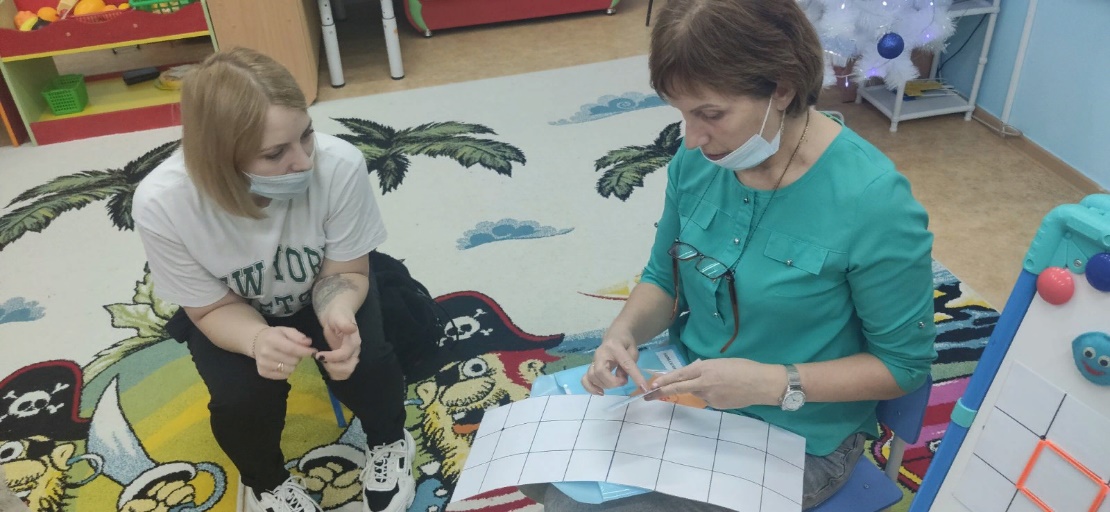 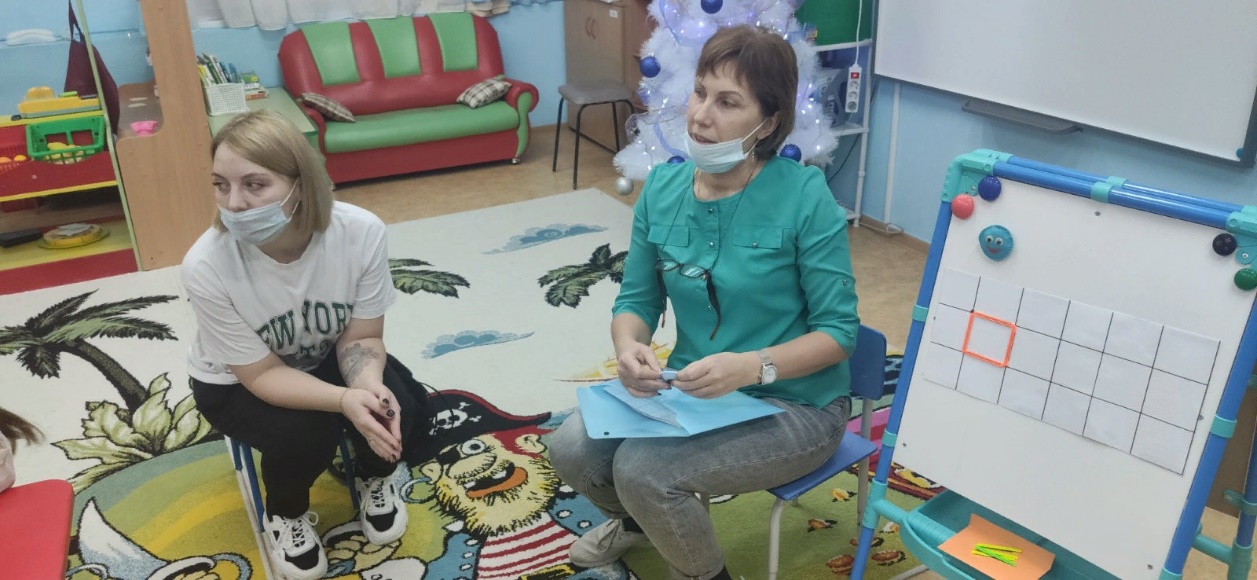 Мастер-класс с играми на ориентировку на листе бумаги и листе в клетку (подготовка детей к графическому диктанту) в сказочной форме.
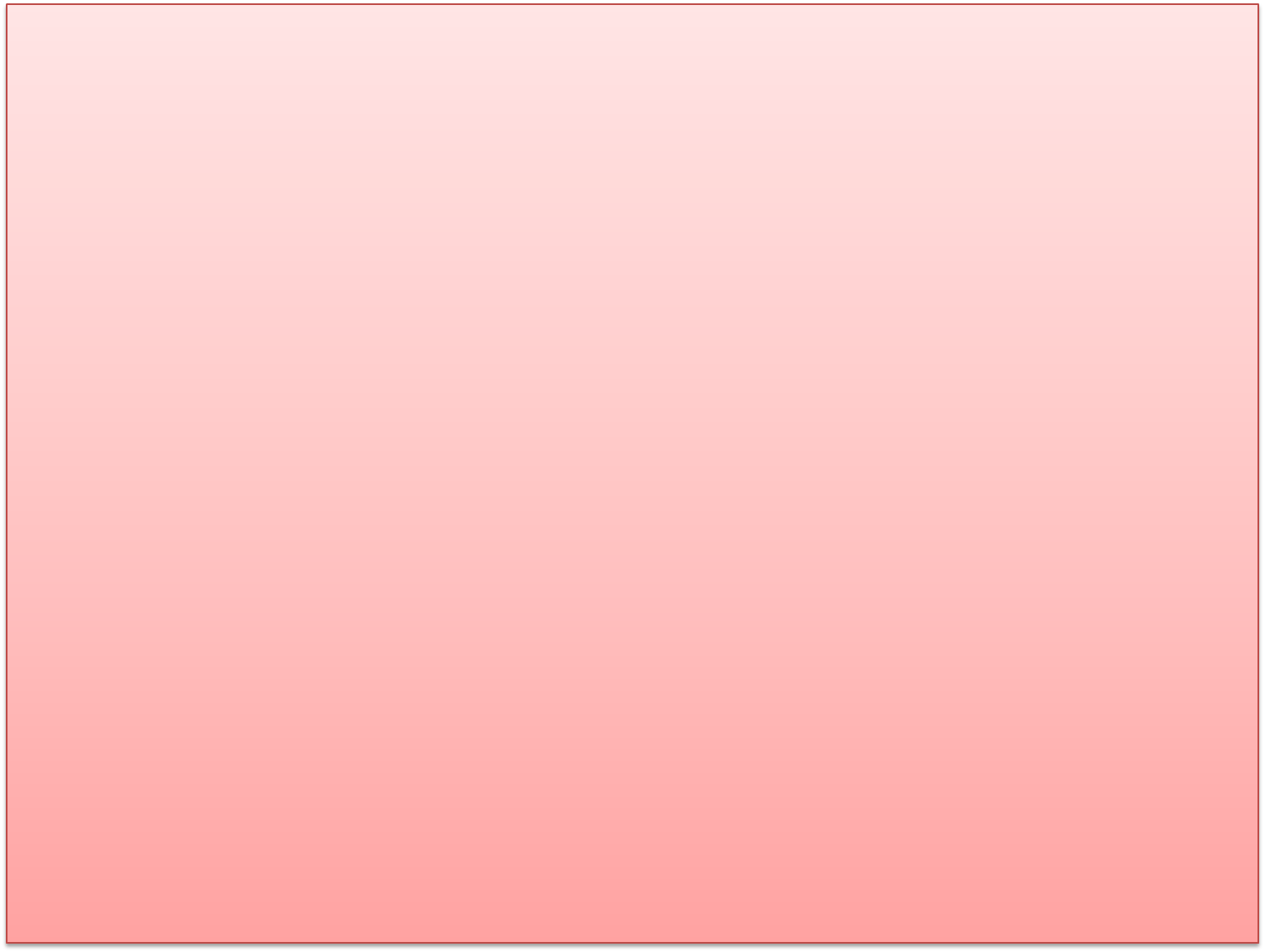 - Применение на практике различных форм работы с воспитанниками, выявление способностей детей умению действовать по правилу и ориентировке в пространстве.
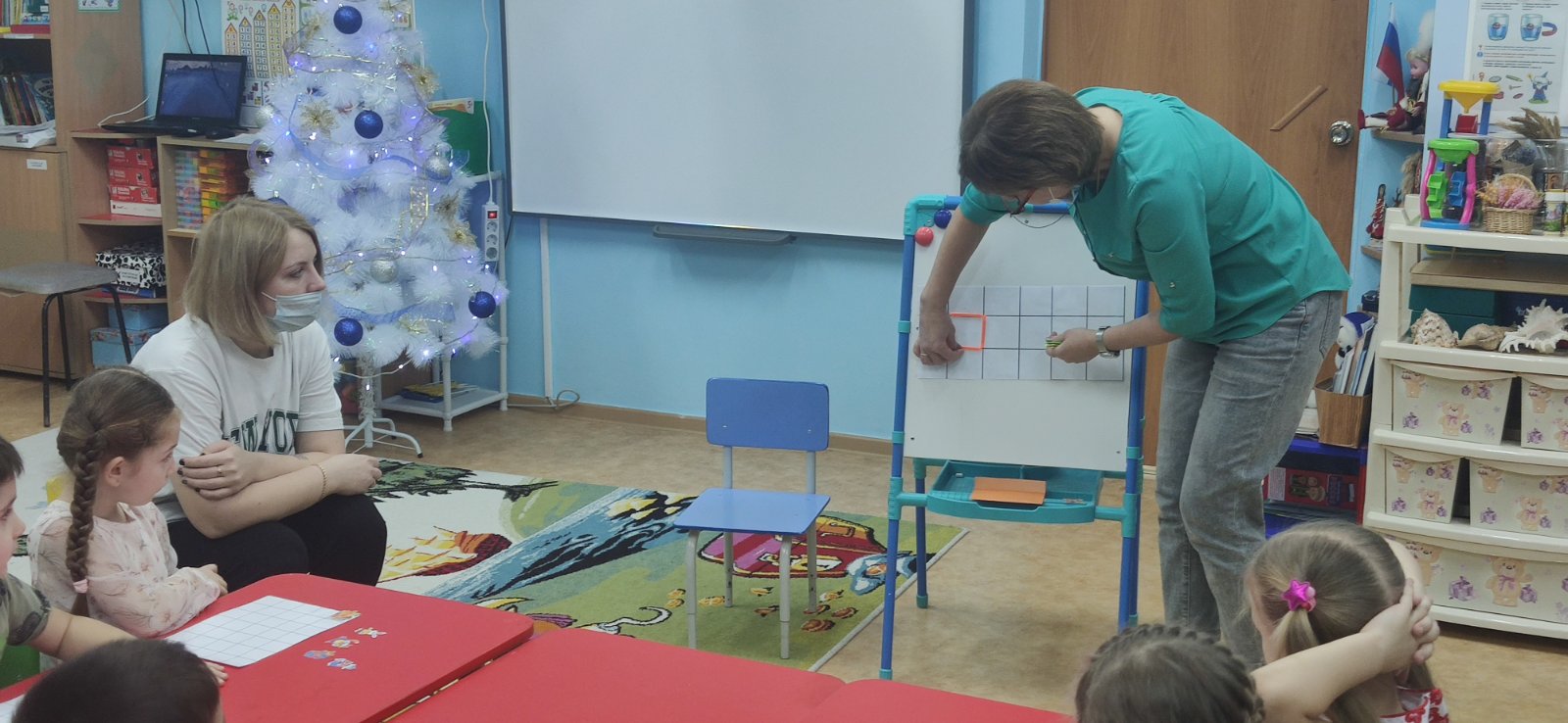 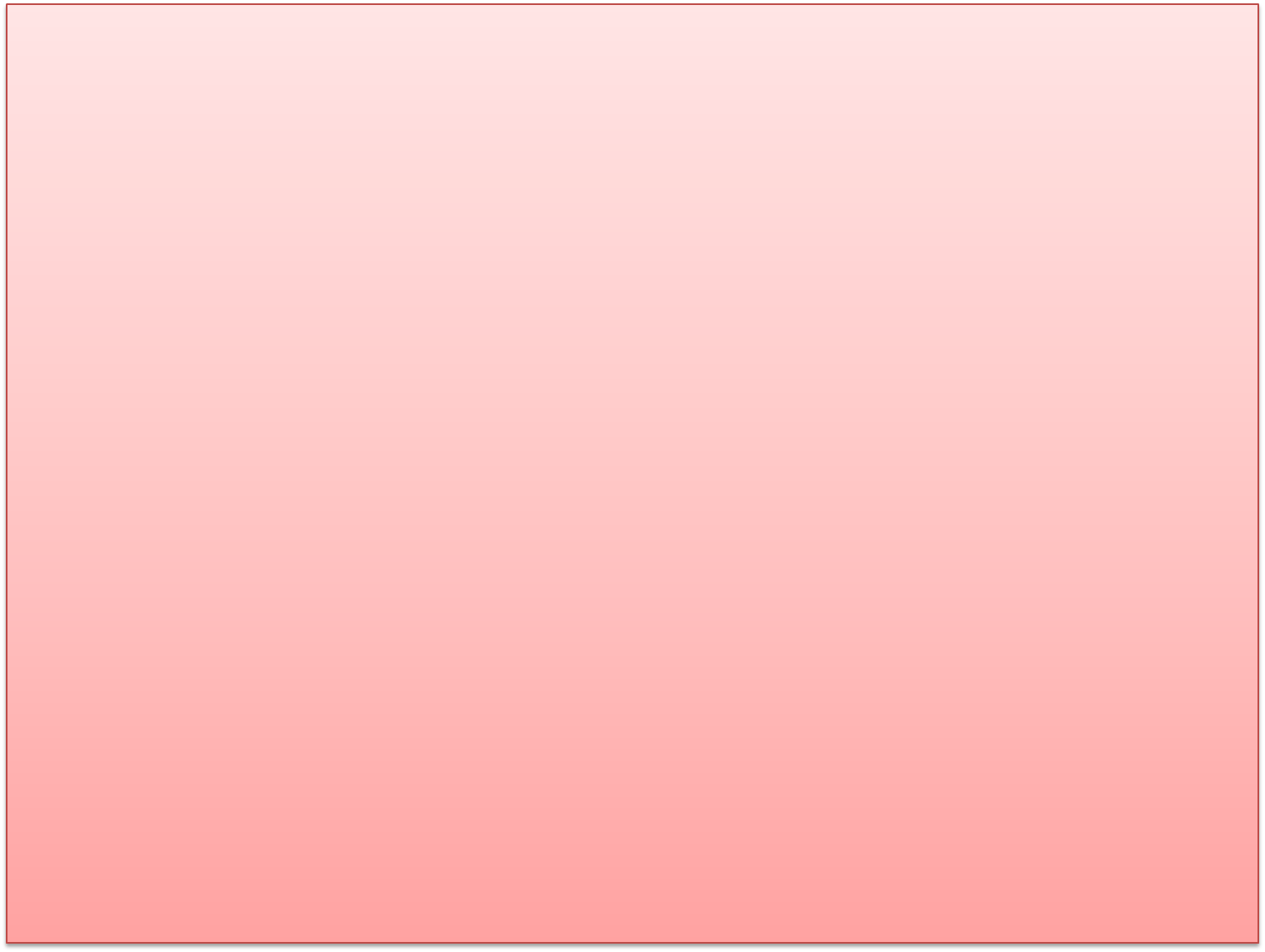 Игра  «Путешествие Колобка по клеточному лесу».
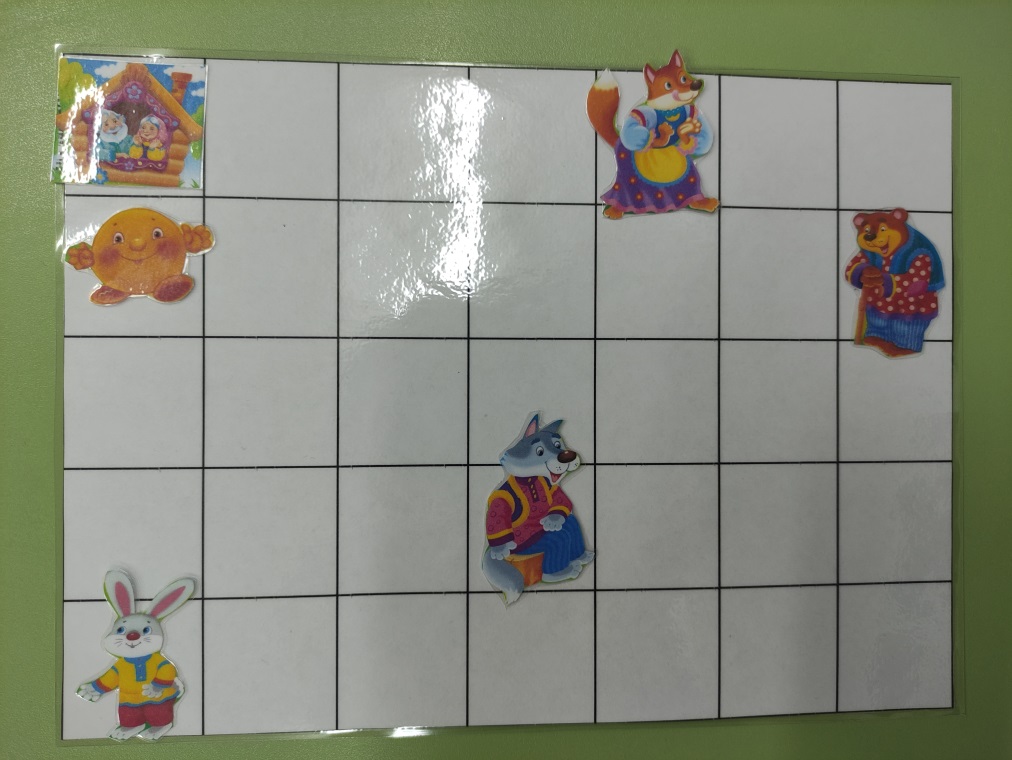 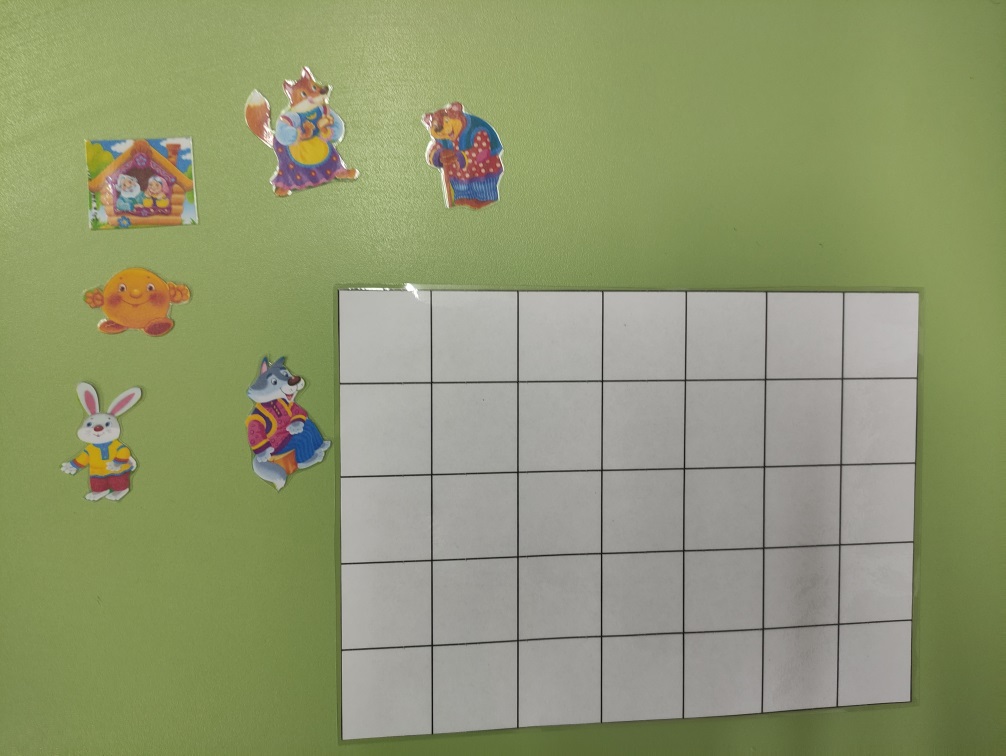 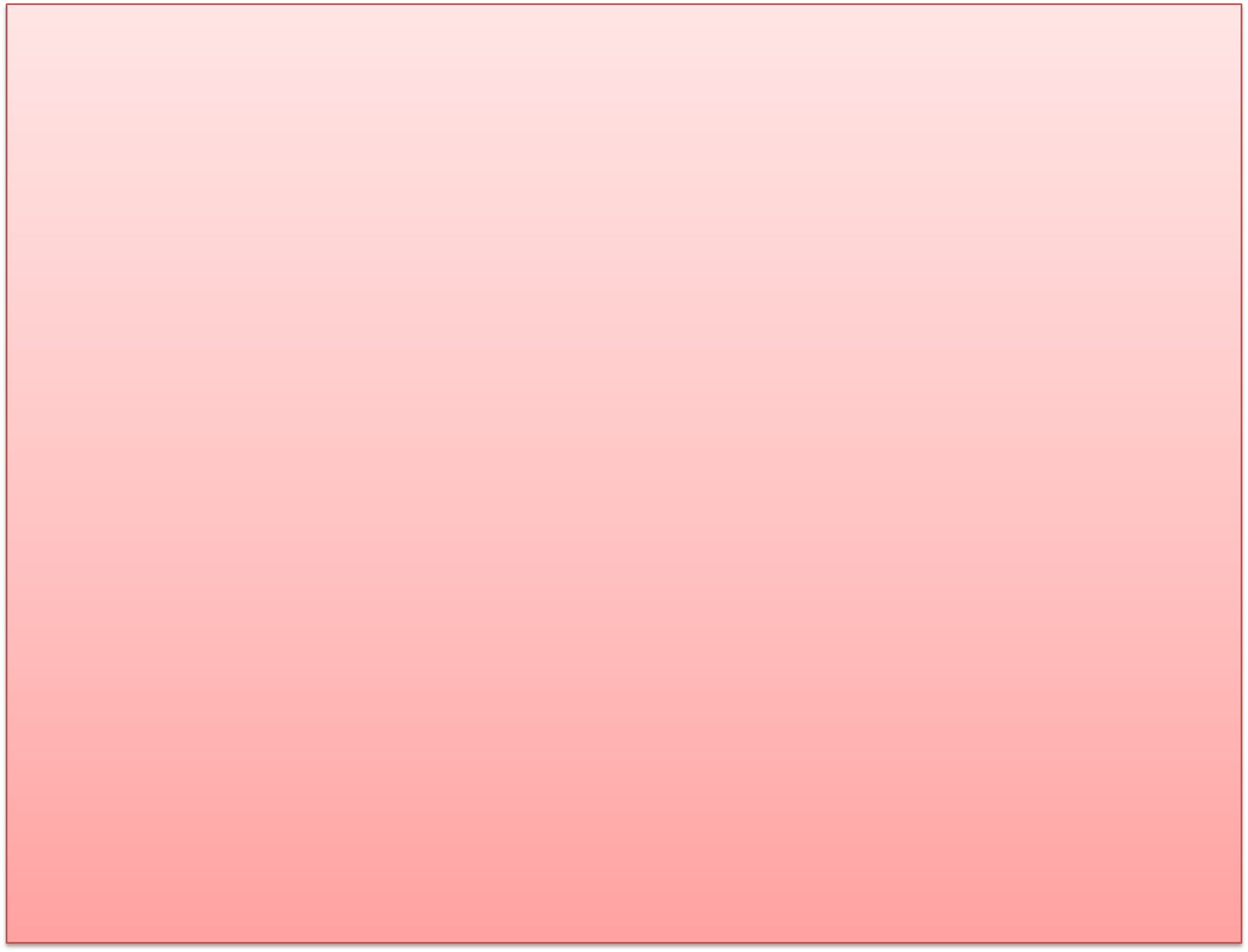 Игра «Спаси принцессу от чародея»
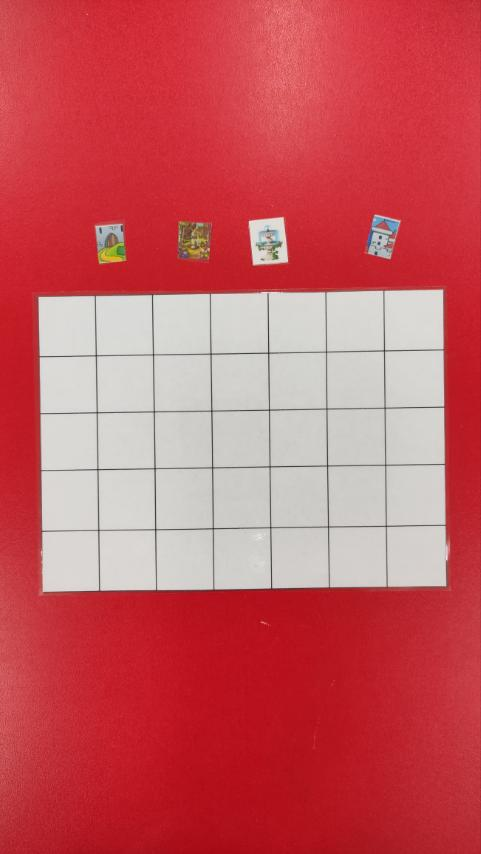 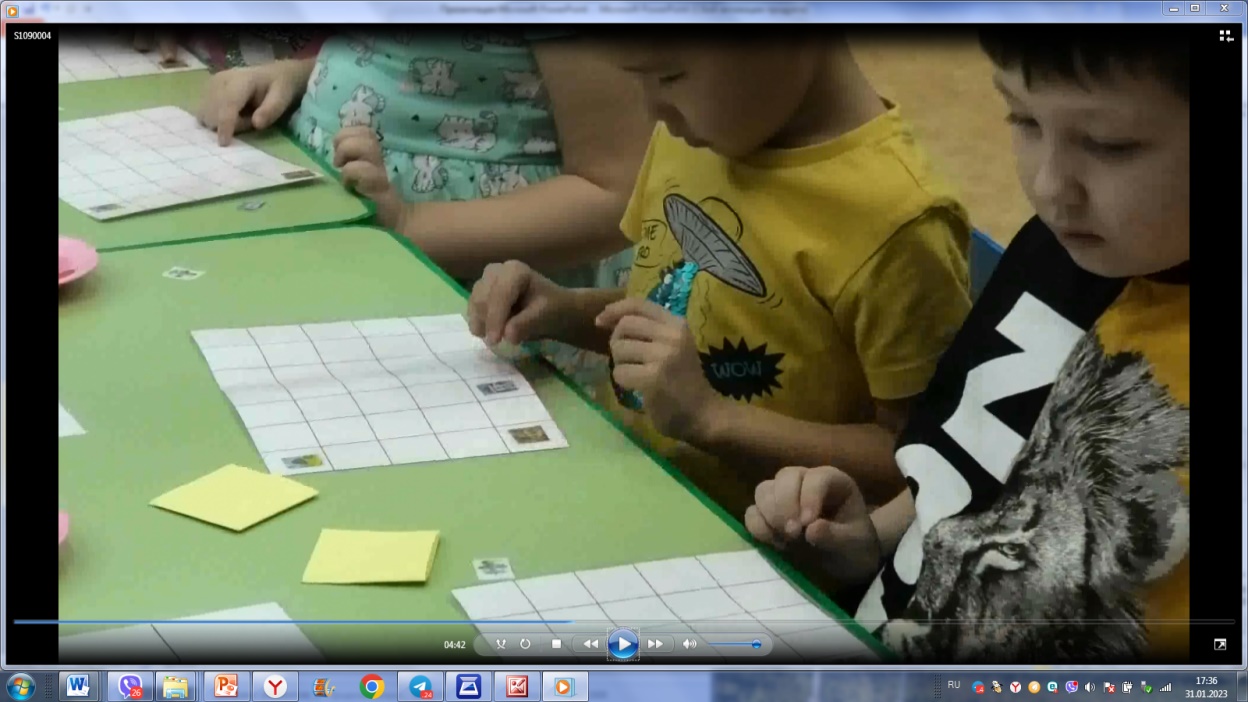 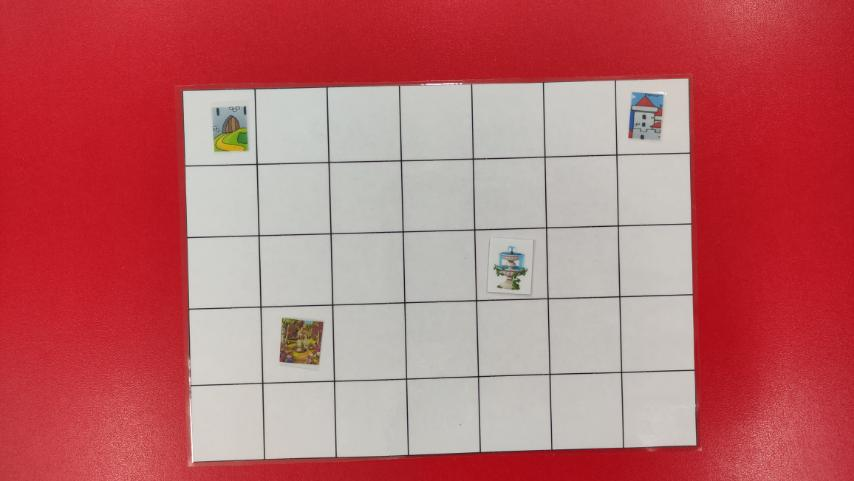